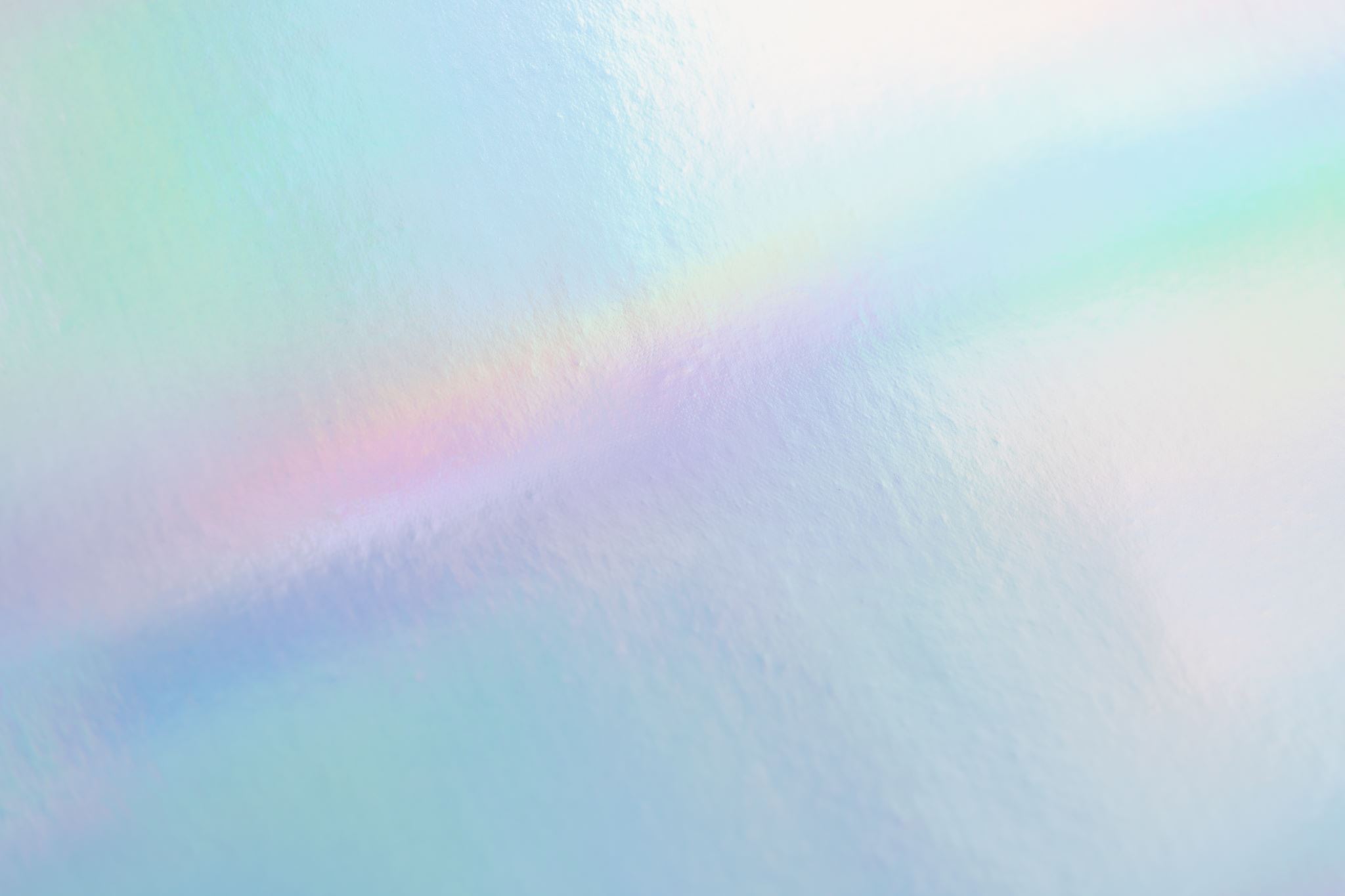 ¿ Qué nos viene y nos va cambiando? Claves para comprender el momento actual y su impacto en la sociedad, en la iglesia, en Caritas
Sebastián Mora Rosado
Universidad pontificia comillas
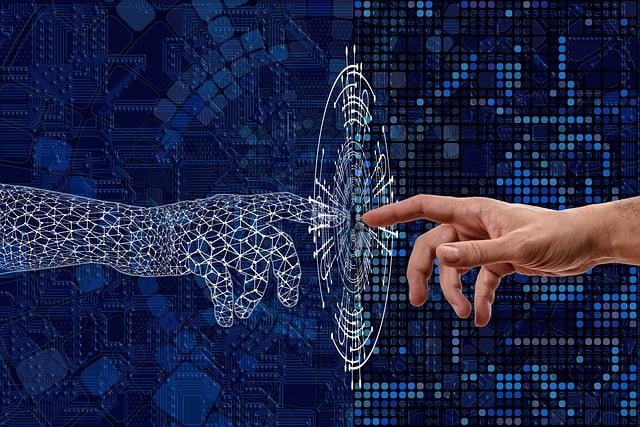 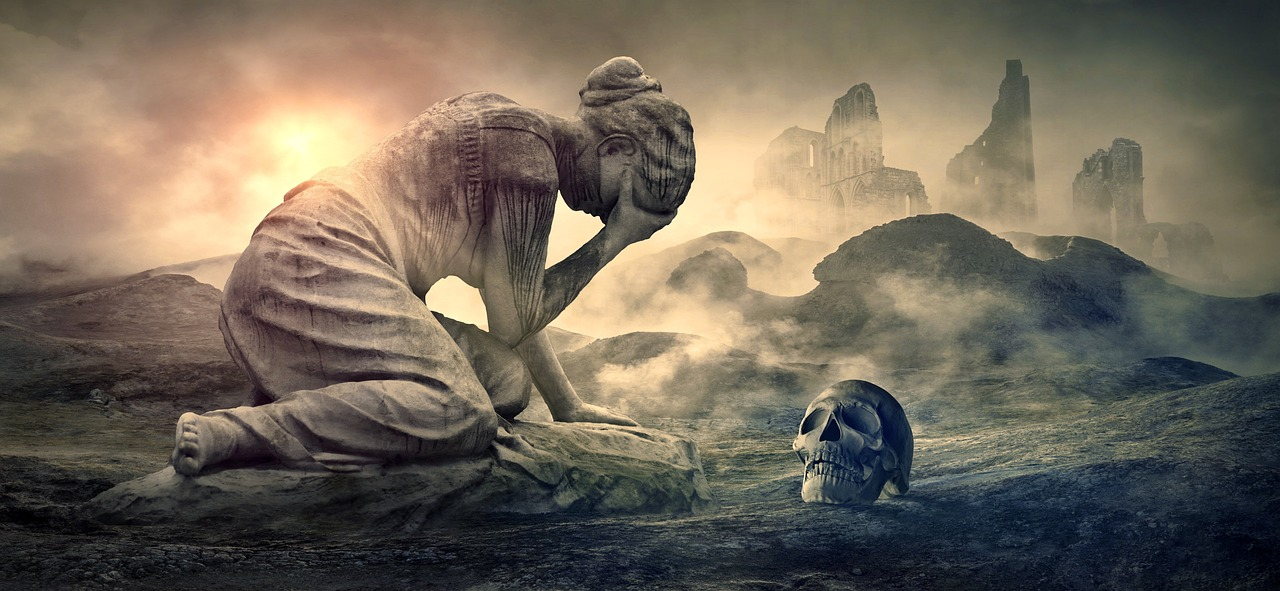 Un mundo en profunda metamorfosis
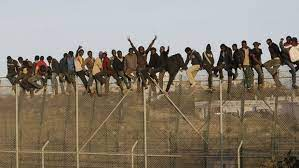 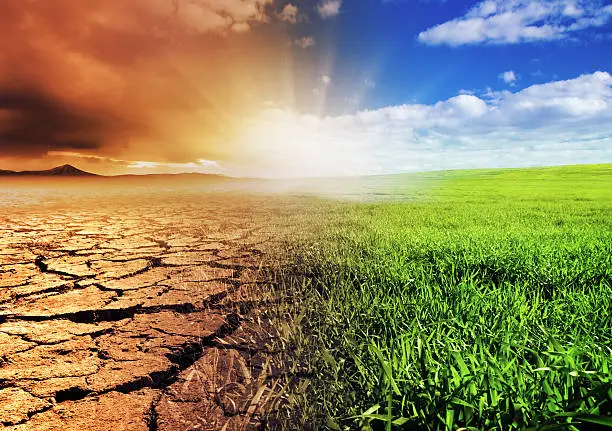 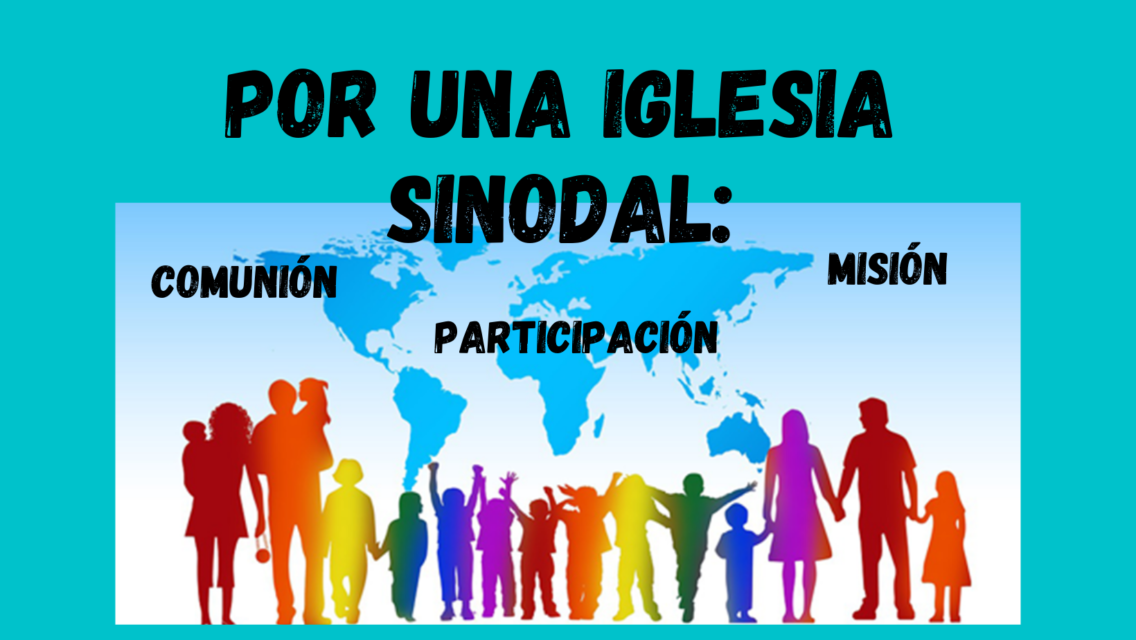 Una Iglesia en profunda transformación
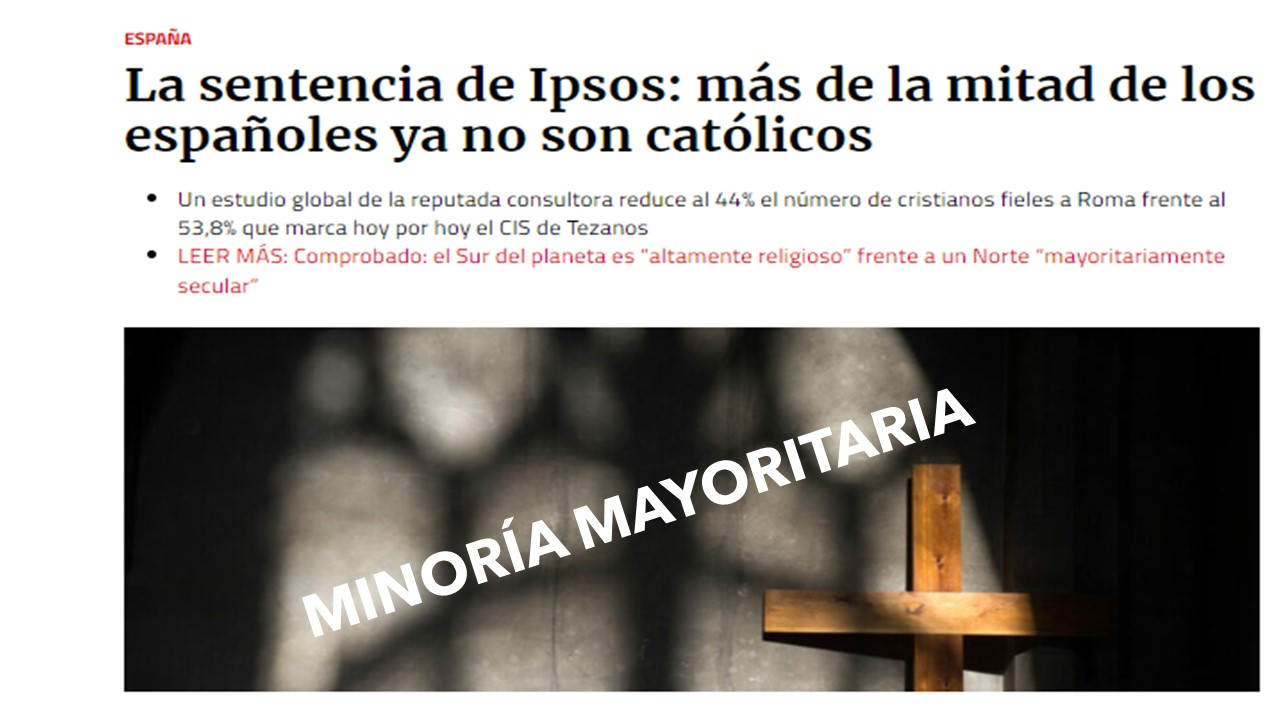 Cáritas y el voluntariado
Organización con voluntariado

Organización de voluntariado

Organización para el voluntariado
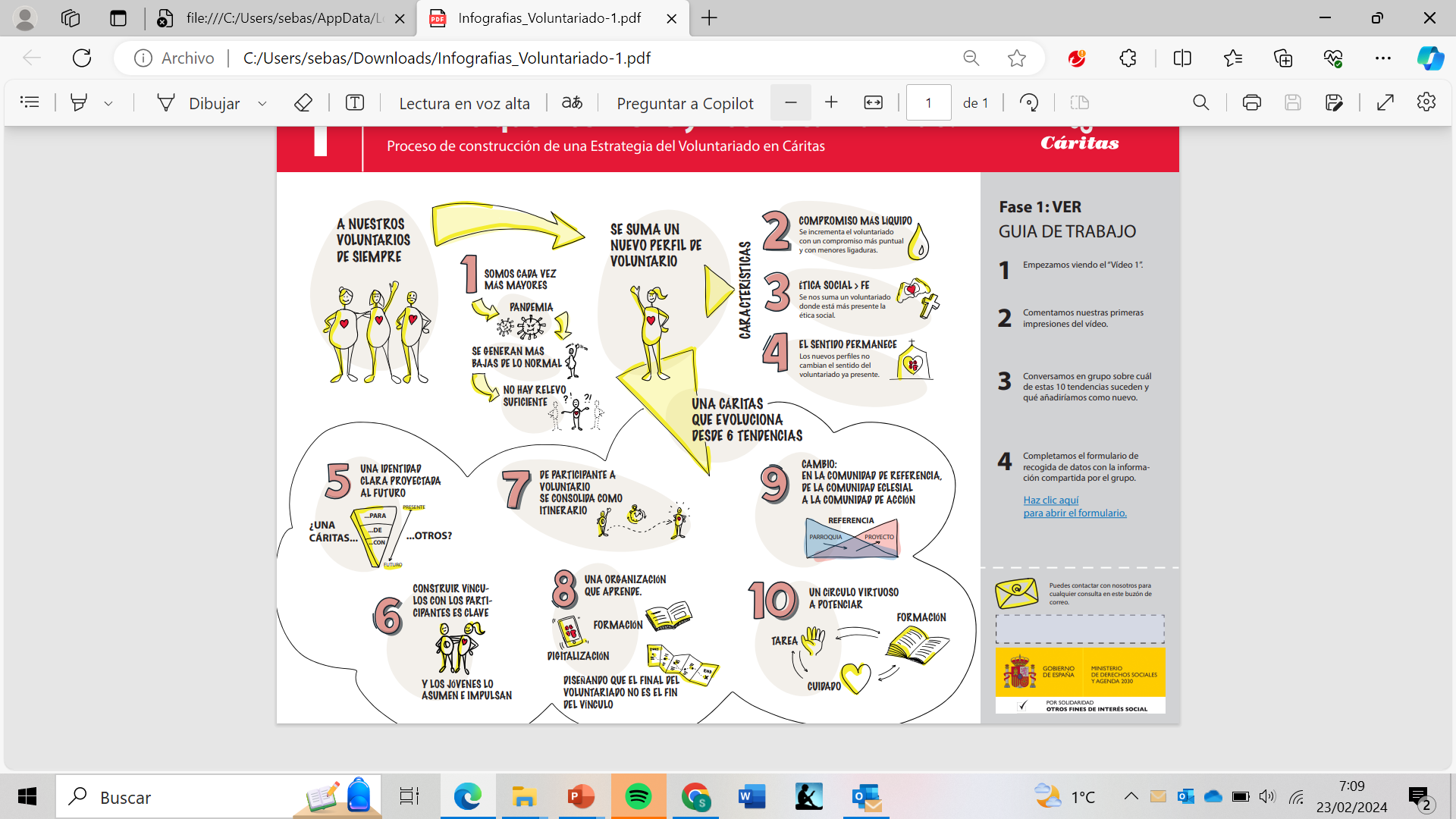 ¿Envejecimiento?¿El tamaño importa?
¿Identidades líquidas?
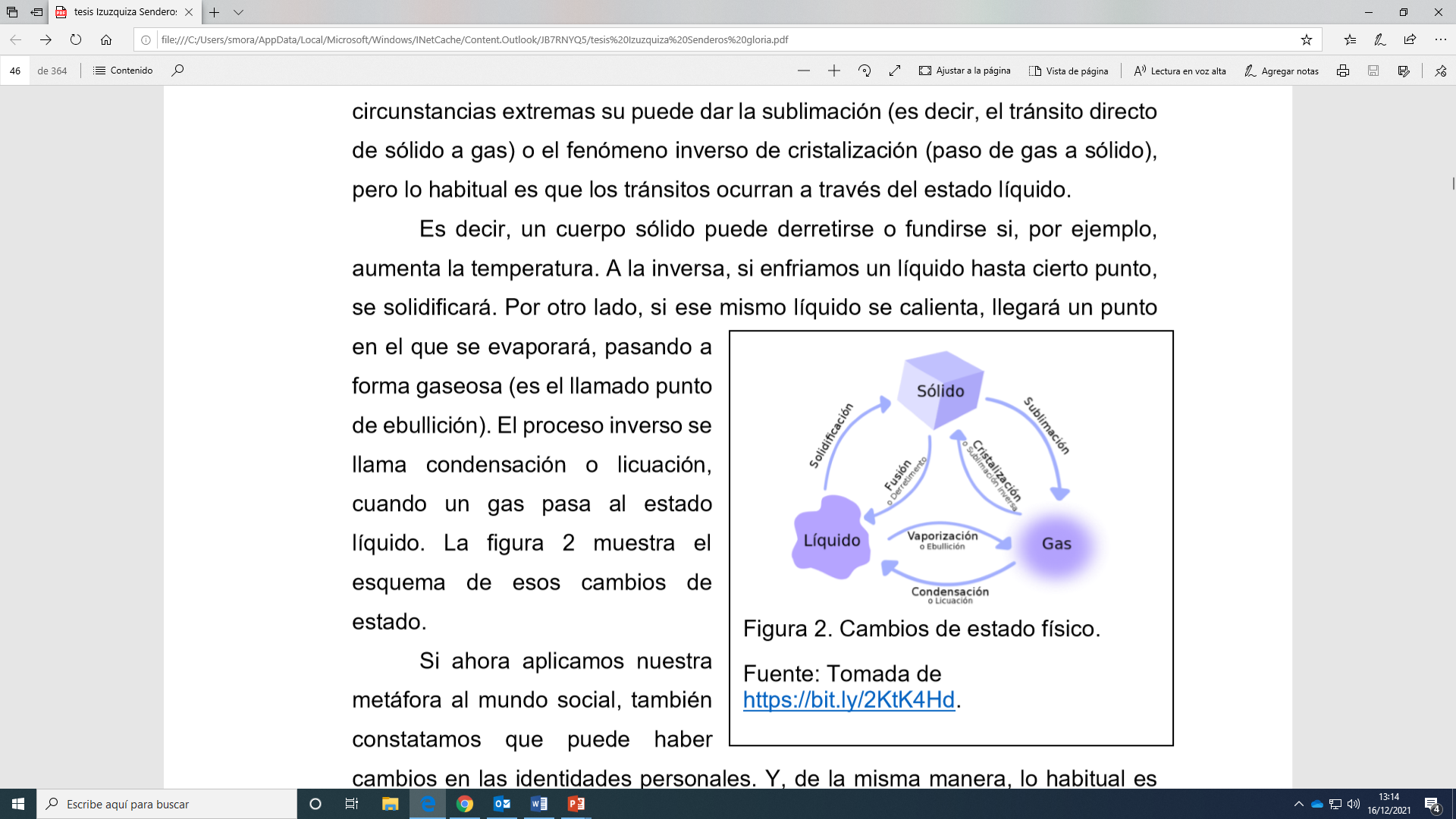 Individualismo

Aceleración temporal (el tiempo es el instante)

Debilidad de los vínculos

Disolución de las contradicciones: ética indolora

Emotivismo moral

Pluralidad, apertura a las diferencias…
Gramática moral “cruel”
Banalización de la injusticia
Construcción social de la frialdad
Cultura de la impotencia colectiva
A vueltas con la(s) identidad(es)
¿identidades claras?
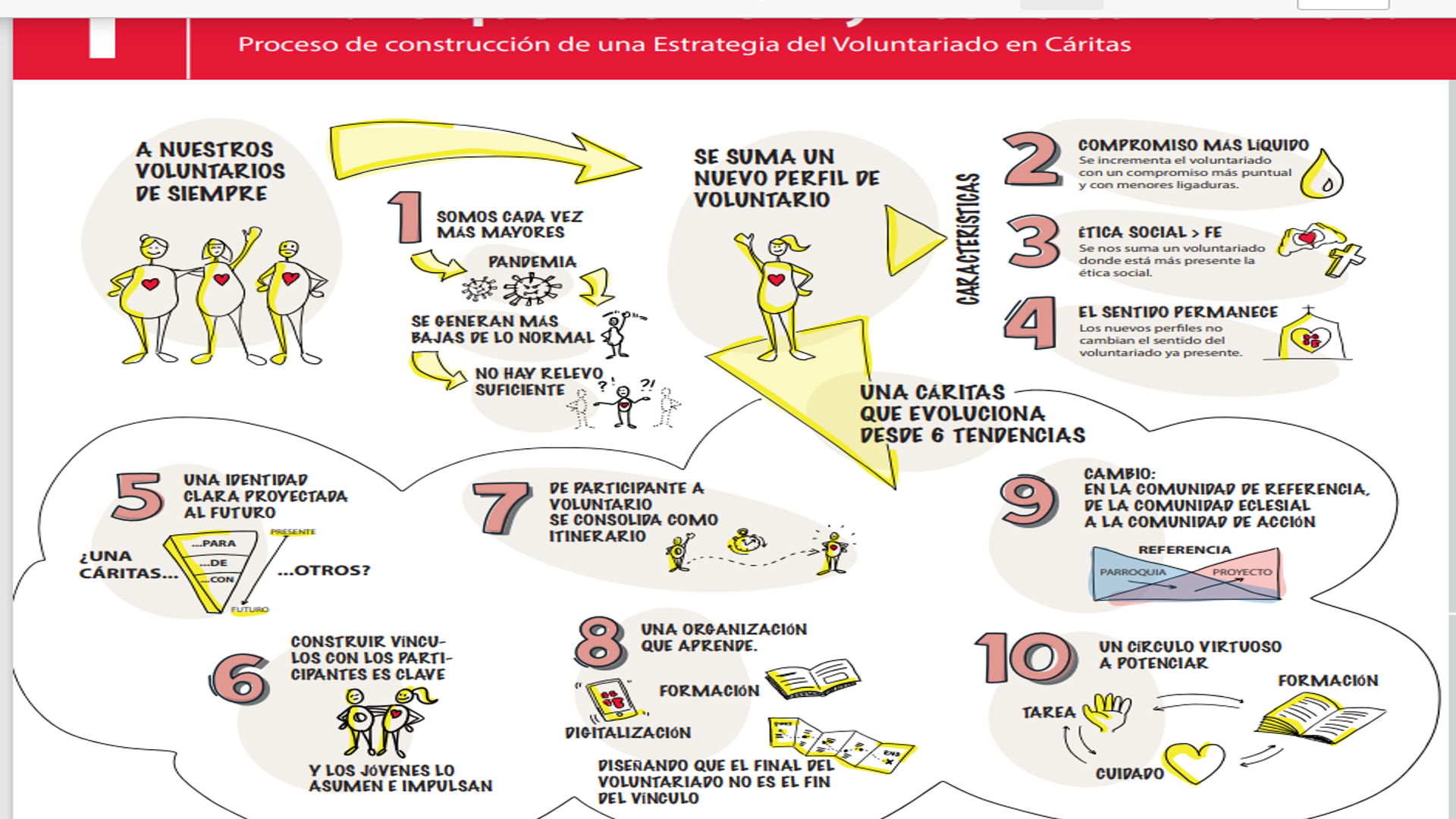